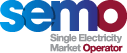 MOD_09_18
Interim Credit Treatment for Participants with Trading Site Supplier Units

13th March 2018
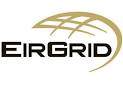 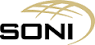 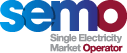 Summary Information
Proposal seeks to provide an interim solution to credit issues raised under Mod_03_18 as agreed at meeting 79

Since it is not yet clear exactly what set ups are affected the approach taken is a flexible one whereby Participants can apply for the treatment if they believe they will be affected

Approach allows affected Participants to be treated as adjusted Participants for 18 months post go live and also allows the Market Operator to amend their Generation/Supply volumes as required to arrive at the correct level or required credit cover

Consideration needs to be given to how/if this approach can be applied to initial credit cover requirement calculations prior to implementation of this proposal as these have already begun
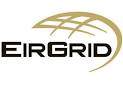 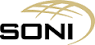 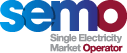 Summary Information
Proposal as drafted allows for this treatment to be applied where there is prior regulatory approval, there are four options here;

Participant with TSSU shall have bespoke treatment – no arbiter, considered inappropriate to have a blanket treatment as not all Participants with TSSU are affected and places an obligation on all Participants with TSSU where it may be unnecessary for some

Participant with TSSU May have bespoke treatment – no arbiter, may lead to the treatment being applied unnecessarily  and potentially being misused

May with prior Market Operator Approval – Market Operator determines who has the bespoke treatment which may be considered inappropriate by Participants

May with prior RA Approval – As currently drafted, RAs determine who has the bespoke treatment, would anticipate that the RAs would seek input from the Market Operator but final decision by the RAs
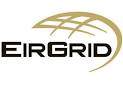 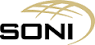